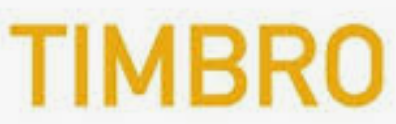 Liberalism 1.0Timbro 28 May 2019
By Daniel Klein
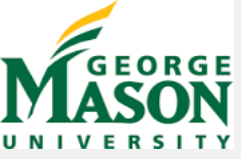 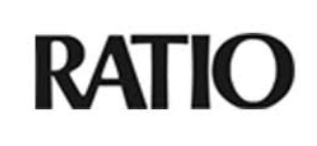 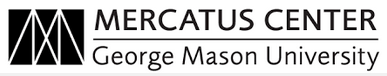 [Speaker Notes: I am thrilled and grateful for this opportunity. Thank you all.]
A. Kahan 2003: Liberalism in Nineteenth Century Europe: The Political Culture of Limited Suffrage
B.D. Losurdo 2006: Liberalism: A Counter-History
G. Smith 2013: The System of Liberty: Themes in the History of Classical Liberalism
E. Fawcett 2014: Liberalism: The Life of an Idea
R. Adcock 2014: Liberalism and the Emergence of American Political Science
M. Freeden 2015: Liberalism: A Very Short Introduction
S. Nycander 2016: The History of Western Liberalism
2
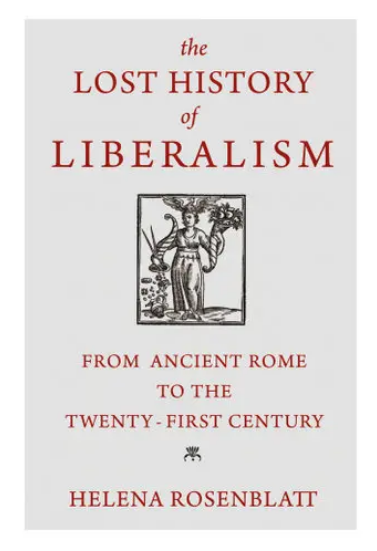 3
Big questions
What does politics mean to us?

What are we?

Where should the story begin?
4
The ancestral band
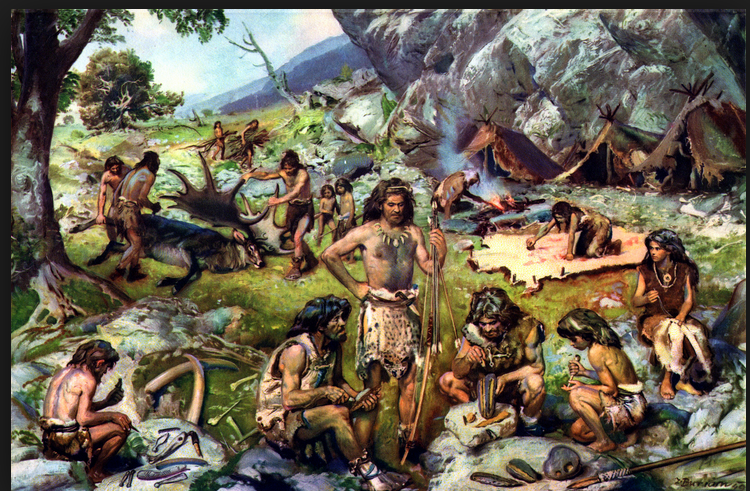 10,000 BCE
5
[Speaker Notes: I think our genes and instincts are rooted in the ancestral band. Our brains were selected for a small, simple social world of strong cohesion. As a result we have strong tendencies toward cohesionism in politics, tendencies that don’t fit modern life, tendencies we need to rechannel and subdue.]
1440 (the printing press)

The Emergence

1776 (WN, Decl. of Ind.)
6
What emerged?

What’s the story?

What was its name?
7
“liberalism”
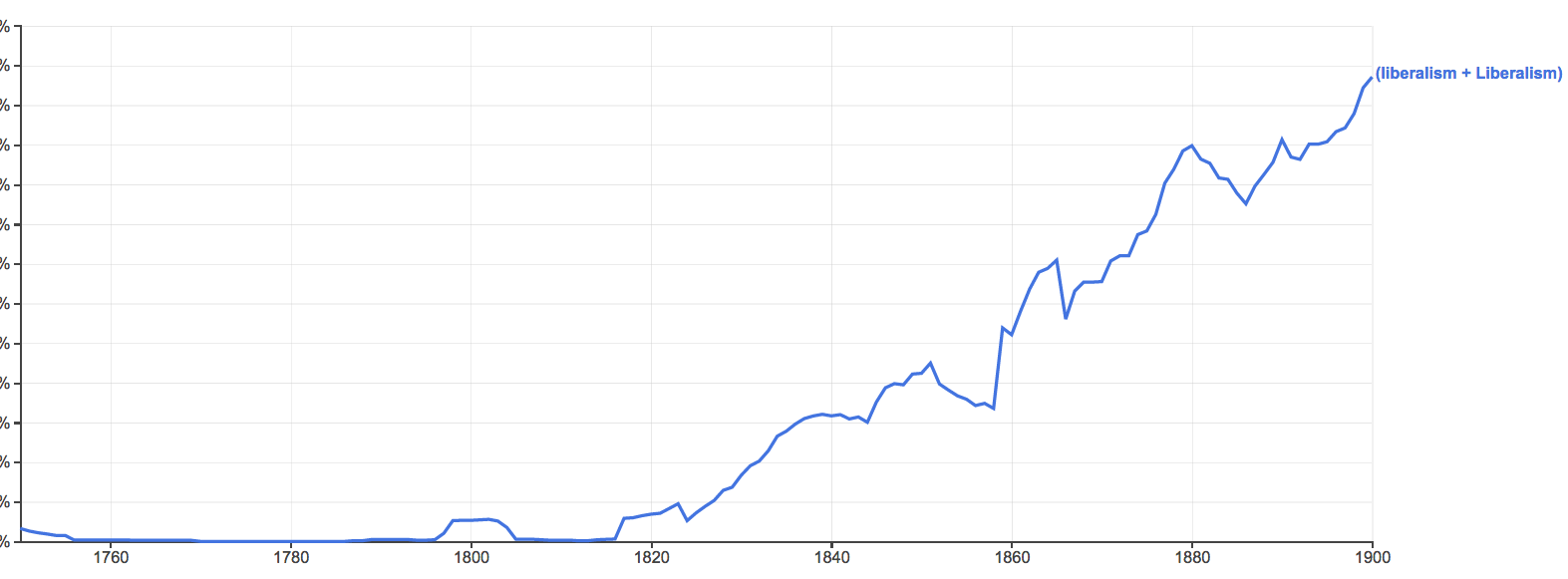 1820
8
“protectionism”
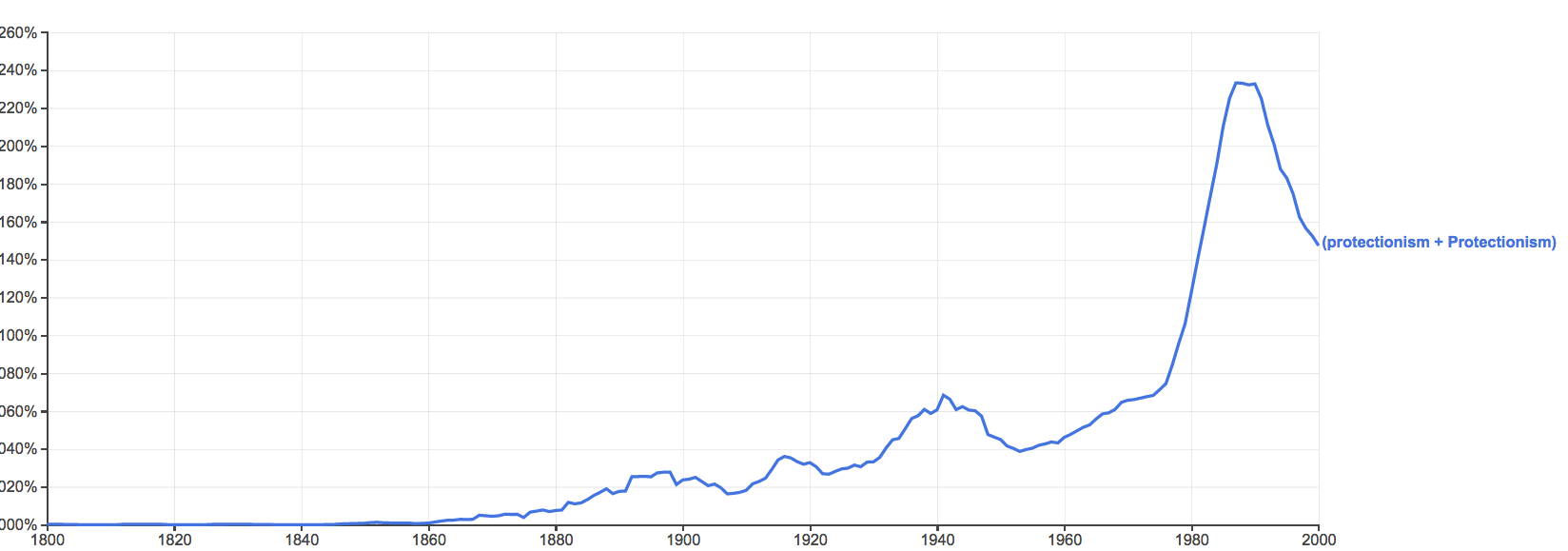 1860
9
“conservatism”
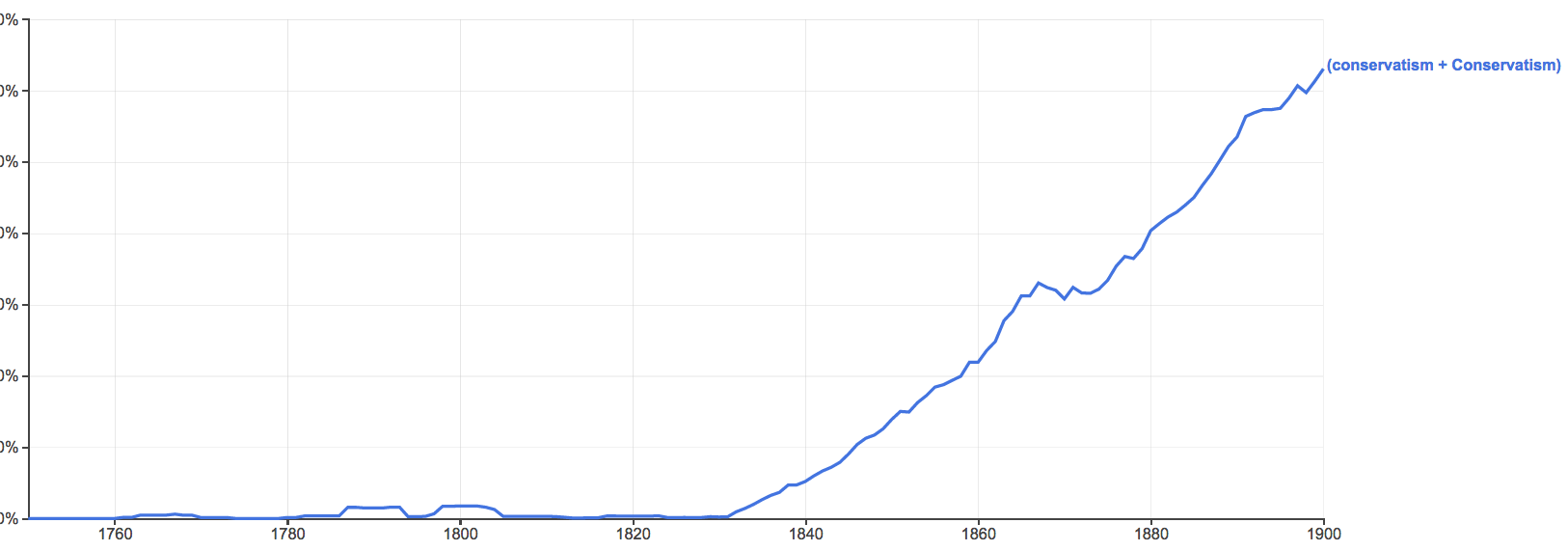 1830
10
“racism,” “sexism”
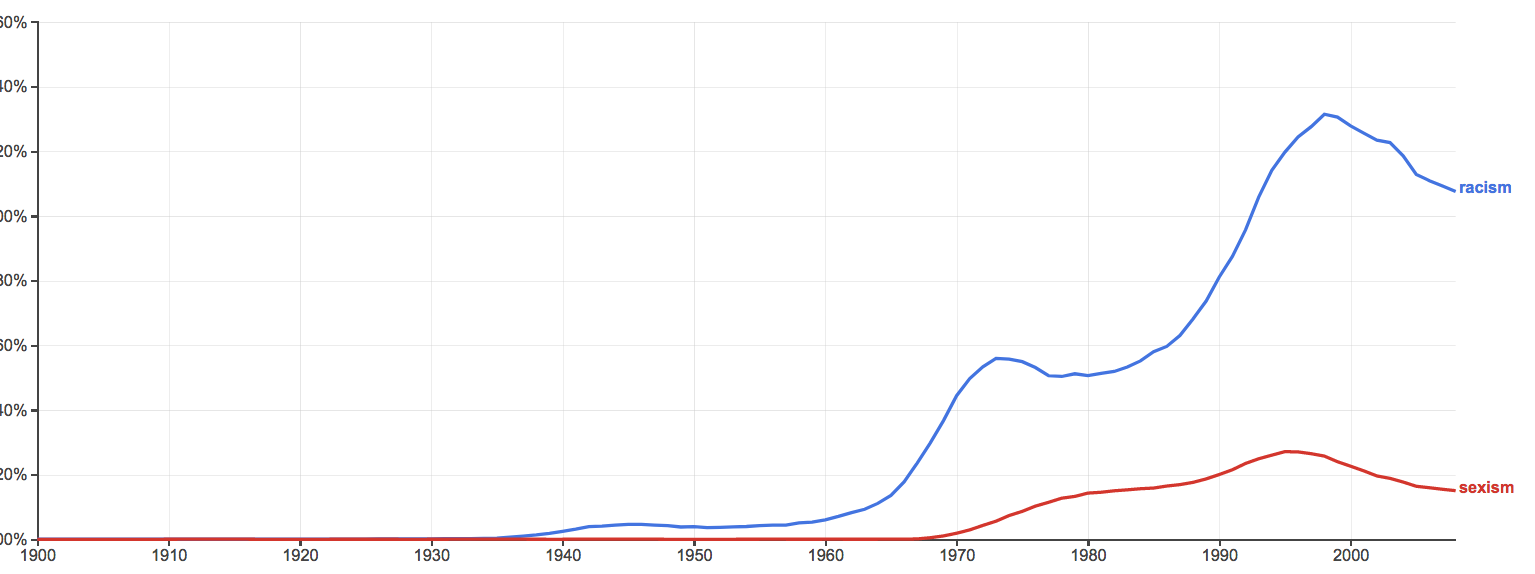 1940
11
“liberalism”
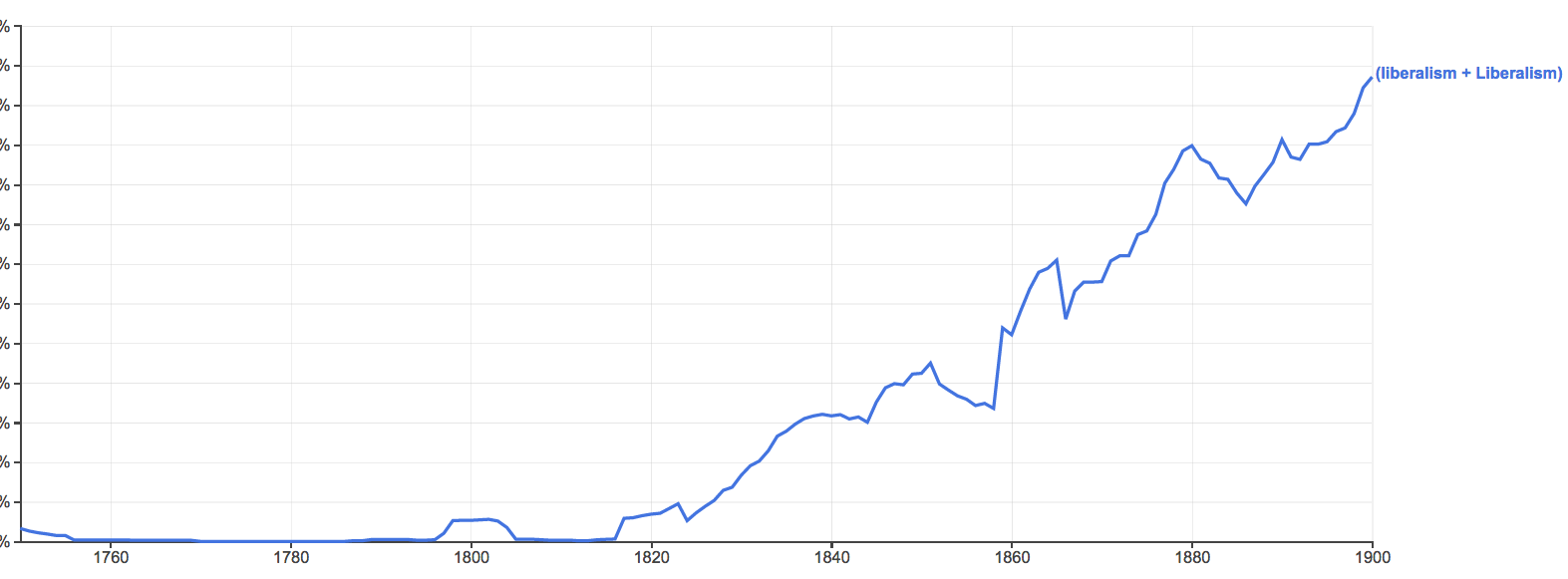 1820
12
Two perspectives on inception of a political meaning
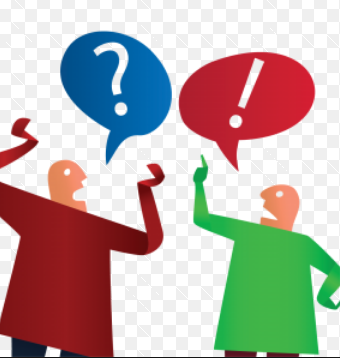 13
The importation thesis: That liberal-in-a-political-sense was imported into Britain from the Continent
Helena Rosenblatt – kinda, see, e.g., p. 42.
Jörn Leonhard
Daisy Hay (2008, 310, 312)
David M. Craig (2012, 469, 481ff)
R.R. Palmer and Joel Colton (1984, 428)
J. Salwyn Shapiro (1958, 9)
Auguste Nefftzer (implied, 1863)
James Fitzjames Stephens (1862)
An 1823 article (by R. Southey?) in the Tory journal Blackwood’s
14
Hayek thesis
“It is often suggested that the term “liberal” derives from the early nineteenth-century Spanish party of the liberales. I am more inclined to believe that it derives from the use of the term by Adam Smith in such passages as W.o.N., II, 41: “the liberal system of free exportation and free importation” and p. 216: “allowing every man to pursue his own interest his own way, upon the liberal plan of equality, liberty, and justice.” (Hayek 1960, 530 n13)
15
What emerged?How did it emerge?
Traditional society 1440. 
And then:
Printing press. Disjointed interpretation.
Reformation, Wars of religion, Westphalia 1648
Toleration, rise of nation-state, print culture, “the public,” “the people.”
Inversion of government’s focus. Natural jurisprudence.
TMS & 1776 WN: “the liberal plan”, “the liberal system”
16
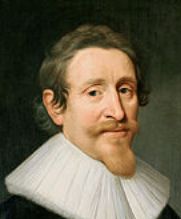 Samuel Pufendorf
Hugo Grotius
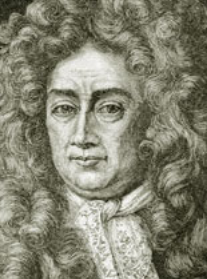 John Locke
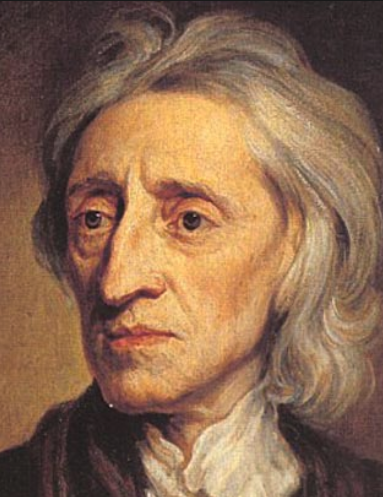 Natural jurisprudence,
Political theory
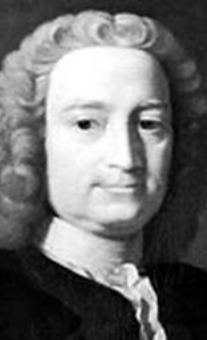 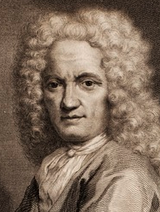 Francis Hutcheson
Also: 
Gershom Carmichael
Jean Barbeyrac
17
[Speaker Notes: These are some of the men who said: “Back off of the higher things!”]
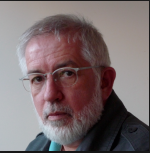 Stephen Buckle
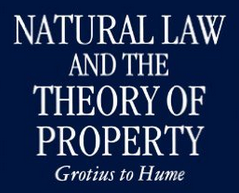 Also:
Duncan Forbes
Knud Haakonssen
 etc.
18
[Speaker Notes: But still there is strong continuity from them to Hume and Smith., as Stephen Buckle, for example, shows.]
Some genealogy of liberalism 1.0
“proto-liberals”
 Political stability in Britain
Grotius-Locke-Hume
			Hume-Smith
				  “liberal” as the name
1600	      1689   		  1776 …. Gladstone….
We extend “liberal” backward in time, before 1776
19
[Speaker Notes: Grotius-Locke-Hume are a tradition…
We extend “liberal” back before 1776.
“proto-liberals”]
Adam Smith1723-1790
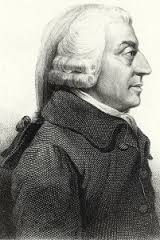 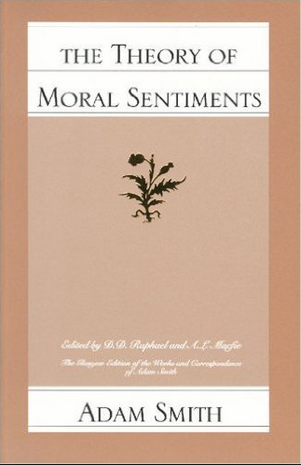 Treats virtues
you are to practice
20
Commutative justice
“The most sacred laws of justice…are the laws which guard the life and person of our neighbour; the next are those which guard his property and possessions; and last of all come those which guard what are called his personal rights, or what is due to him from the promises of others.”
21
[Speaker Notes: Commutative justice a one of those virtues you are to practice…]
Adam Smith
Commutative justice: 

	Not messing with
			 other people’s 
					stuff

Understood within historical context.
Uniformity amidst variety.
22
[Speaker Notes: …
General formulation but…
Uniformity amidst diversity.
Government law affects fine points but does not undo natural conventions]
Flipside of CJ
Flipside: Others not messing with your stuff
In E-E: “security”
In S-i: “liberty,” “natural liberty.”

“Both laws were evident violations of natural liberty, and therefore unjust” (WN, 530.16)
23
Smith, WN
The spine of liberalism 1.0 is CJ/liberty.
WN morally authorizes pursuit of honest income and a presumption of liberty.
24
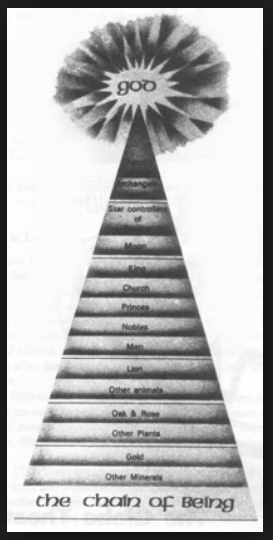 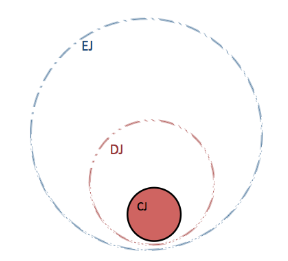 “…and the pursuit of happiness”
“life, liberty,”
25
[Speaker Notes: “life, liberty, and the pursuit of happiness”]
The Great Enrichment
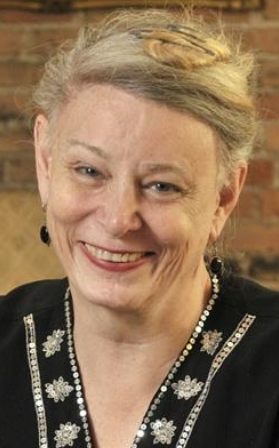 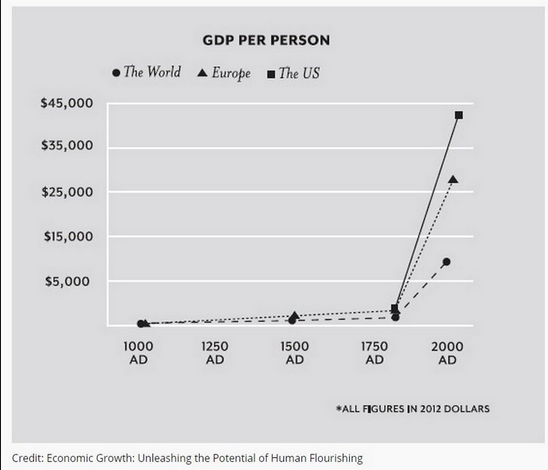 Deirdre McCloskey
26
That’s what emerged.

About its name…
27
Samuel Johnson 1755
liberal arts, liberal sciences, liberal professions
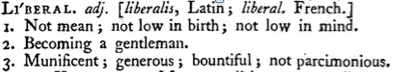 28
But suddenly…
The word liberal was put to use in a quite particular political way.
29
William Robertson
(1721-1793)

History of the Reign of the Emperor Charles V, with a View of the Progress of Society in Europe (1769, 4 vols)
30
William Robertson
The Scottish historian and Principal of the University of Edinburgh, and leader in the Church of Scotland. 

Some examples:

1769, The History of the Reign of the Emperor Charles V, Volume 1:
 “The revival of the knowledge and study of the Roman law, co-operated with the causes which I have mentioned, in introducing more just and liberal ideas concerning the nature of government, and the administration of justice.”

“Every little community subsisting on its own domestick stock, and satisfied with it, is either unacquainted with the states around it, or at variance with them. Society and manners must be considerably improved, and many provisions must be made for public order and personal security, before a liberal intercourse can take place between different nations.”
31
William Robertson
“When the manners of the European nations became more gentle, and their ideas more liberal, slaves who married without their master's consent, were subjected only to a fine.”

“...but the ideas are singular, and much more liberal and enlarged than one could expect in that age. A popular monarch of Great Britain could hardly address himself to parliament, in terms more favourable to publick liberty. There occurs in the History of France a striking instance of the progress which the principles of liberty had made in that kingdom, and of the influence which the deputies of towns had acquired in the States General.”

“That may have been the case, but these men possessed the confidence of the people ; and the measures which they proposed as the most popular and acceptable, plainly prove that the spirit of liberty had spread wonderfully, and that the ideas which then prevailed in France concerning government were extremely liberal.”
32
William Robertson
“...the spirit and zeal with which they contended for those liberties and rights without which it is impossible to carry on commerce to advantage. The vigorous efforts of a society of merchants attentive only to commercial objects, could not fail of diffusing over Europe new and more liberal ideas concerning justice and order whereever they settled.”
“The Aragonese were no less solicitous to secure the personal rights of individuals, than to maintain the freedom of the constitution ; and the spirit of their statutes with respect to both was equally liberal.”
 From a 1776 letter to Smith:
“You have formed into a regular and consistent system one of the most intricate and important parts of political science, and if the English be capable of extending their ideas beyond the narrow and illiberal arrangements introduced by the mercantile supporters of Revolution principles, and countenanced by Locke and some of their favourite writers, I should think your Book will occasion a total change in several important articles both in police and finance. ...many of your observations concerning the Colonies are of capital importance to me. I shall often follow you as my Guide and instructor.”
33
William Robertson
A year later in 1777, Robertson published his History of the Discovery and Settlement of America, in which he wrote:
	
	"What may be the effects of opening this communication between countries destined by their situation for reciprocal intercourse cannot yet be determined by experience. They can hardly fail of being beneficial and extensive. The motives for granting this permission are manifestly no less laudable than the principle on which it is founded is liberal; and both discover the progress of a spirit in Spain, far elevated above the narrow prejudices and maxims on which her system for regulating the trade and conducting the government of her colonies was originally founded. ...The nation has adopted more liberal ideas, not only with respect to commerce, but domestic policy."
34
Smith letter to Cullen 1774
“That in every profession the fortune of every individual should depend as much as possible upon his merit, and as little as possible upon his privilege, is certainly for the interest of the public. It is even for the interest of every particular profession, which can never so effectually support the general merit and real honour of the greater part of those who exercise it, as by resting on such liberal principles.”
35
Smith, WN
Establishes “liberal” as signifier 
			 liberalism
36
Smith WN passages
“[Colbert] had unfortunately embraced all the prejudices of the mercantile system, in its nature a system of restraint and regulation…The industry and commerce of a great country he endeavoured to regulate upon the same model as the departments of a publick office; and instead of allowing every man to pursue his own interest his own way, upon the liberal plan of equality, liberty and justice, he bestowed upon certain branches of industry extraordinary privileges, while he laid others under as extraordinary restraints.” (664-5)
37
Smith WN passages:
“Were all nations to follow the liberal system of free exportation and free importation, the different states into which a great continent was divided would so far resemble the different provinces of a great empire. As among the different provinces of a great empire the freedom of the inland trade appears, both from reason and experience, not only the best palliative of a dearth, but the most effectual preventative of a famine; so would the freedom of the exportation and importation trade be among the different states into which a great continent was divided. The larger the continent, the easier the communication through all the different parts of it, both by land and by water, the less would any one particular part of it ever be exposed to either of these calamities, the scarcity of any one country being more likely to be relieved by the plenty of some other. But very few countries have entirely adopted this liberal system.”
38
Smith WN passages
“But though the policy of Great Britain with regard to the trade of her colonies has been dictated by the same mercantile spirit as that of other nations, it has, however, upon the whole, been less illiberal and oppressive than that of any of them.”
“In the different ways in which this monopoly has been exercised, consists one of the most essential differences in the policy of the different European nations with regard to their colonies. The best of them all, that of England, is only somewhat less illiberal and oppressive than that of any of the rest.”
39
Smith WN passages
On the system of the Physiocrats: “According to this liberal and generous system, therefore, the most advantageous method in which a landed nation can raise up artificers, manufacturers and merchants of its own, is to grant the most perfect freedom of trade to the artificers, manufacturers and merchants of all other nations.”
40
Smith WN passages
“...in representing the wealth of nations as consisting, not in the unconsumable riches of money, but in the consumable goods annually reproduced by the labour of the society; and in representing perfect liberty as the only effectual expedient for rendering this annual reproduction the greatest possible, its doctrine seems to be in every respect as just as it is generous and liberal.”
41
Smith WN passages
“… [T]he principal attributes of villanage and slavery being thus taken away from them [that is, the burghers/townspeople living in the towns treated by the sovereign as Smith describes] they now, at least, became really free in our present sense of the word Freedom … [I]n this manner [the sovereigns of all the different countries of Europe] voluntarily erected a sort of independent republicks in the heart of their own dominions. … The princes who lived upon the worst terms with their barons, seem accordingly to have been the most liberal in grants of this  kind to their burghs.” (400-402)
42
Correspondence 1776
fr. W. Robertson: 
“beyond the narrow and illiberal arrangements” (153)
fr. J. Black: 
“a comprehensive System composed with such just and liberal sentiments.” (151)
43
How do we really know?
44
liberal burgeoning: principles, policy, ideas, system, government, plan
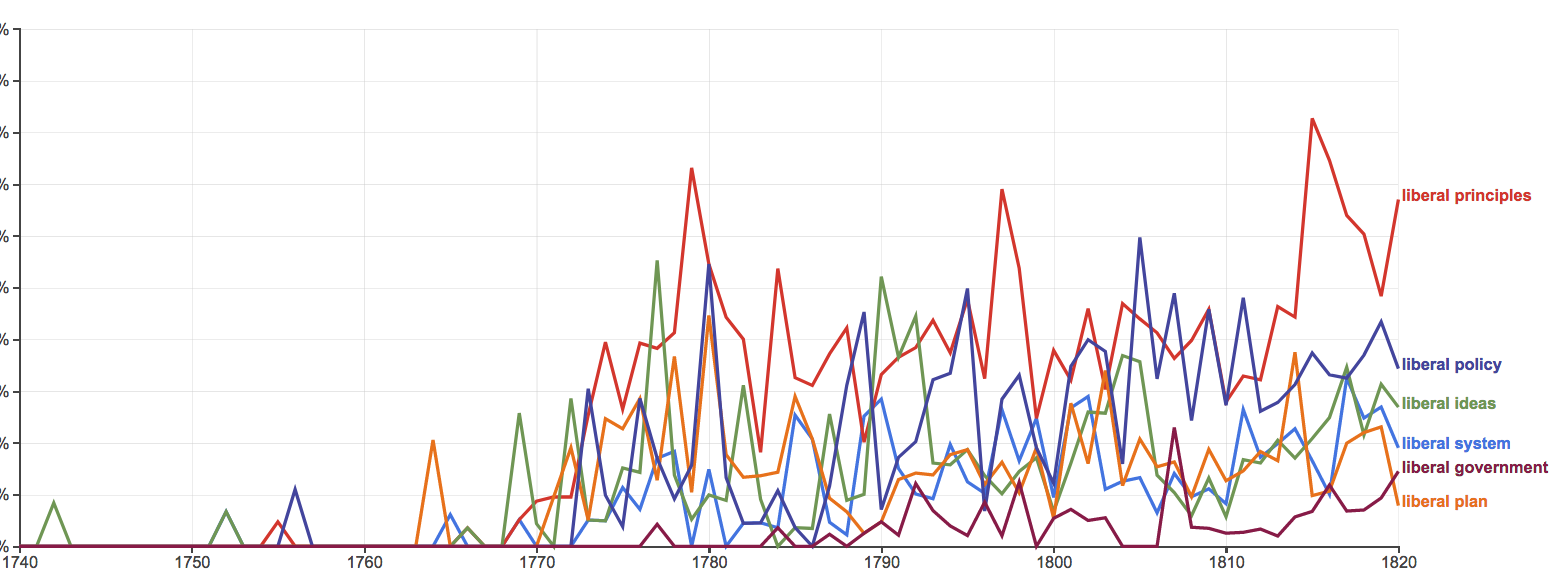 1770
1820
45
% of political collocating nouns out of top 100 collocating nouns, by decade
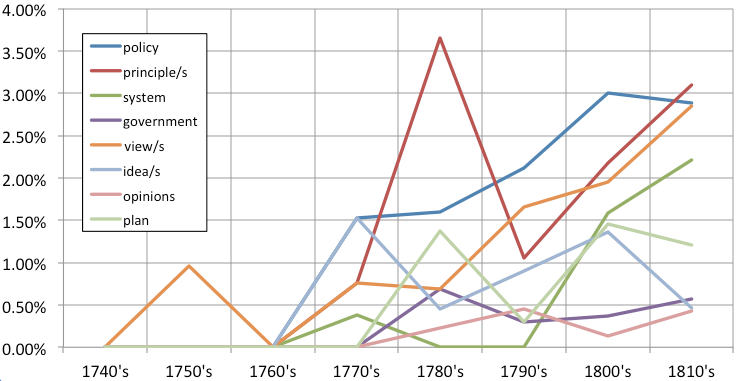 46
1769 is the start: Confirmed.Searched all of the works at LF site by
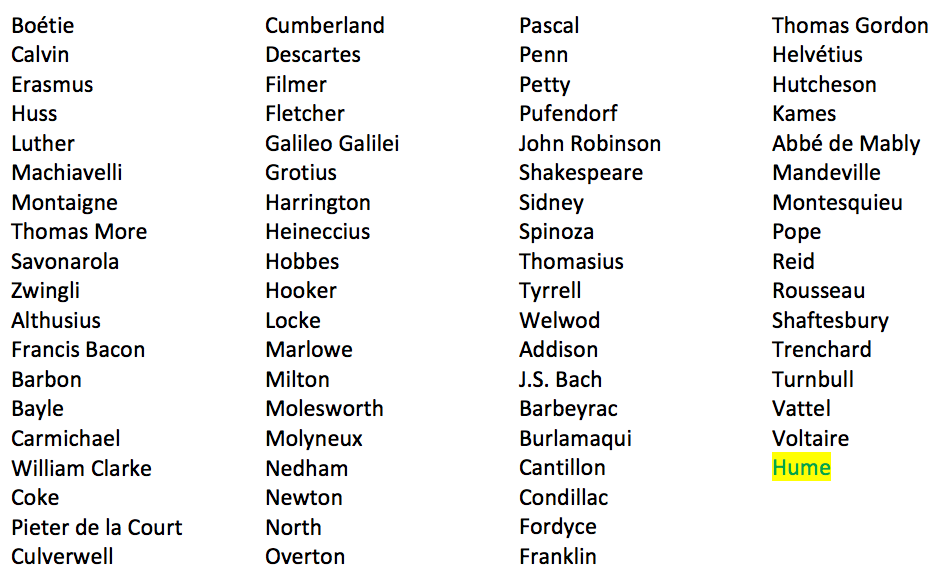 47
(“liberalism” + “Liberalism”)
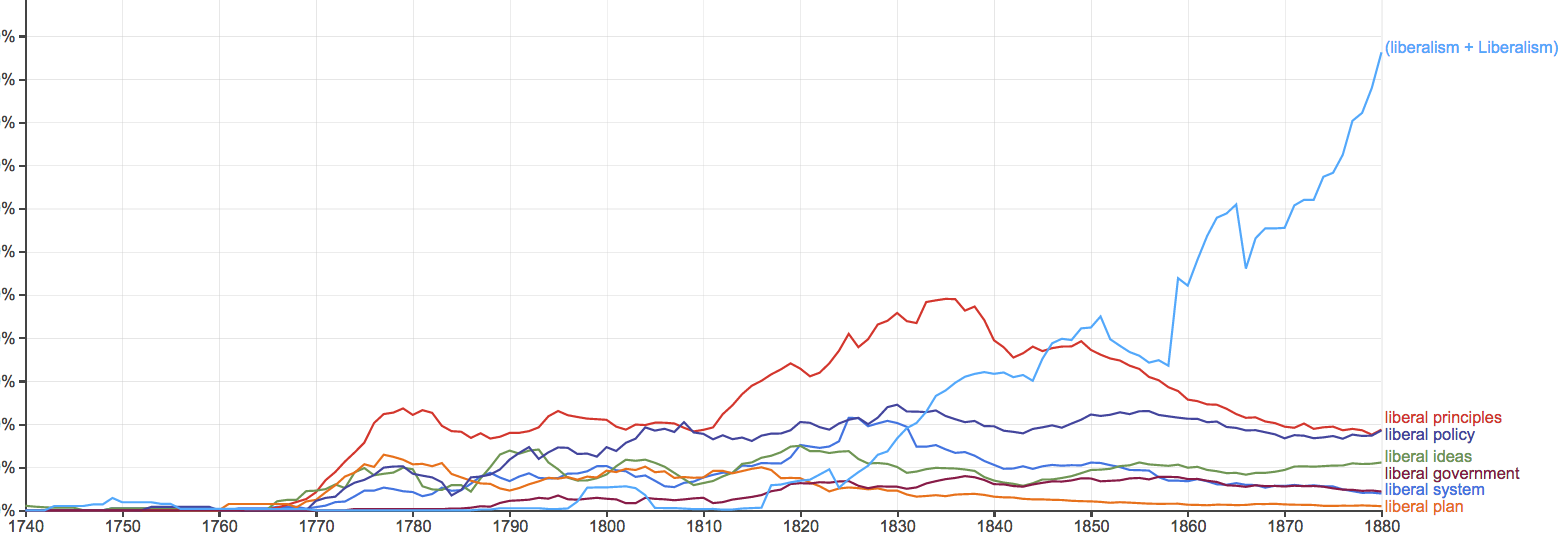 1770
1820
1880
48
“liberal” in British officialdom
King George III’s Speech opening 3rd session of Parliament in 1782: “The liberal principles …”
Study of: Parliamentary History of England … to the Year 1803
49
“liberal” in British parliamentary debate
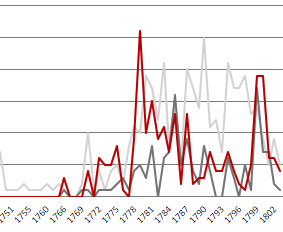 Spikes after WN
1770
1802
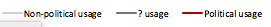 50
Dugald Stewart
(1753-1828)


“At Edinburgh he lectured on the principles of government and political economy in 1800–8 to an influential group of students who were to do much to form Whig and Tory opinion in the early 19th century.” (Phillipson in New Palgrave)
51
In Stewart’s “Account” of Smith
“those liberal views of commercial policy”
“the liberal policy of modern times”
“Such are the liberal principles”
“his liberal system”
“Some of these liberal principles found their way into France”
52
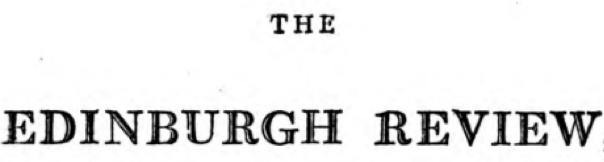 Started in 1802. Supported Whig party and liberal politics. 
Dugald Stewart “exercised the dominant influence on the reviewers” (Fontana, 4)
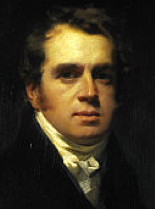 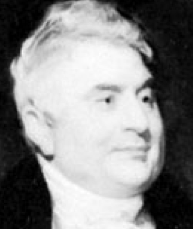 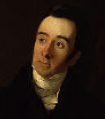 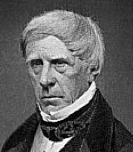 Francis Horner
1778-1817
Editor 1802-1829
Francis Jeffrey
1773-1850
Sydney Smith
1771-1845
Henry Brougham
1778-1868
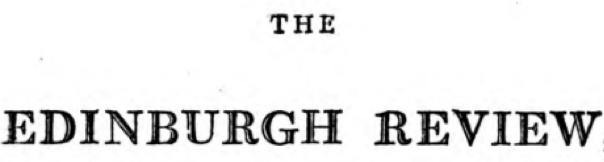 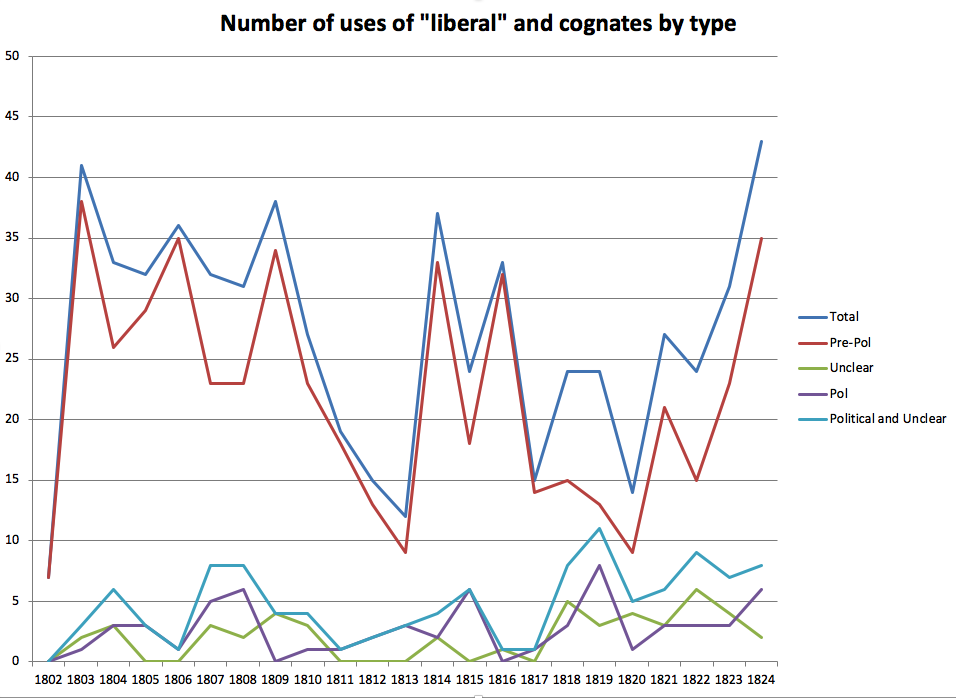 1824
1802
John Ramsay McCulloch(1789-1864)
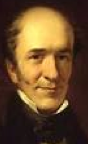 Another Scot
“arguably the first professional economist” (source)
“Political Economy” entry in 1824 Encyclopedia Britannica + his 1824 Disc., 1825 Princ.s, 1821 ER article,.
“liberal” ~ 12 times
Reprinted in US in 1825.
55
Smith is about liberal policy reform
Dugald Stewart:
“The progress already made in [political economy]…has been sufficient to shew, that the happiness of mankind depends, not on the share which the people possess, directly or indirectly, in the enactment of laws, but on the equity and expediency of the laws that are enacted.”
“[T]he most celebrated works … by Smith, Quesnai, Turgot, Campomanes, Beccaria, and others, have aimed at the improvement of society,--not by delineating plans of new constitutions, but by enlightening the policy of actual legislators.” 
							(EPS 310, 311)
56
WN: “the liberal plan”
Presupposes an integrated and stable polity.
57
Stable polity in Britain,“adamantine” by 1725
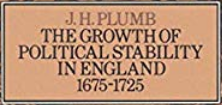 58
[Speaker Notes: Not long after the Glorious Revolution, Britain attained robust political stability. Our next heroes, Hume and Smith, lived in and wrote for such a world, presupposing a stable polity. That is one reason why we find it much easier to understand Hume and Smith than to understand the 17th century writers.]
The island nation-state
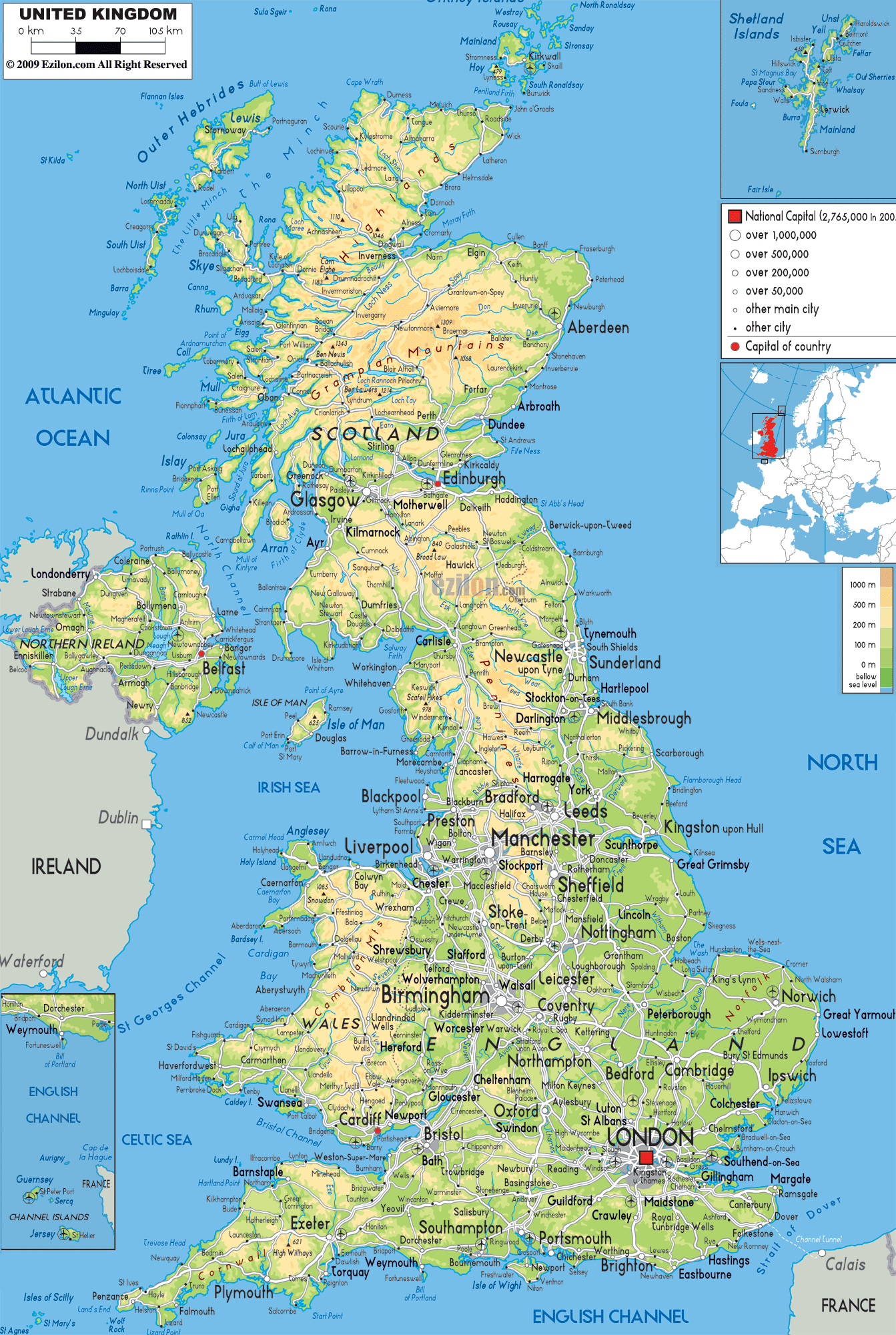 Liberalism 1.0:
Aspiration of liberal polity
59
[Speaker Notes: The British experience is central. We should come to terms with that.]
Liberal polity
That aspiration requires a polity.

An integrated, functional, stable nation-state.
60
YouTube: timelapse map over 1000 years
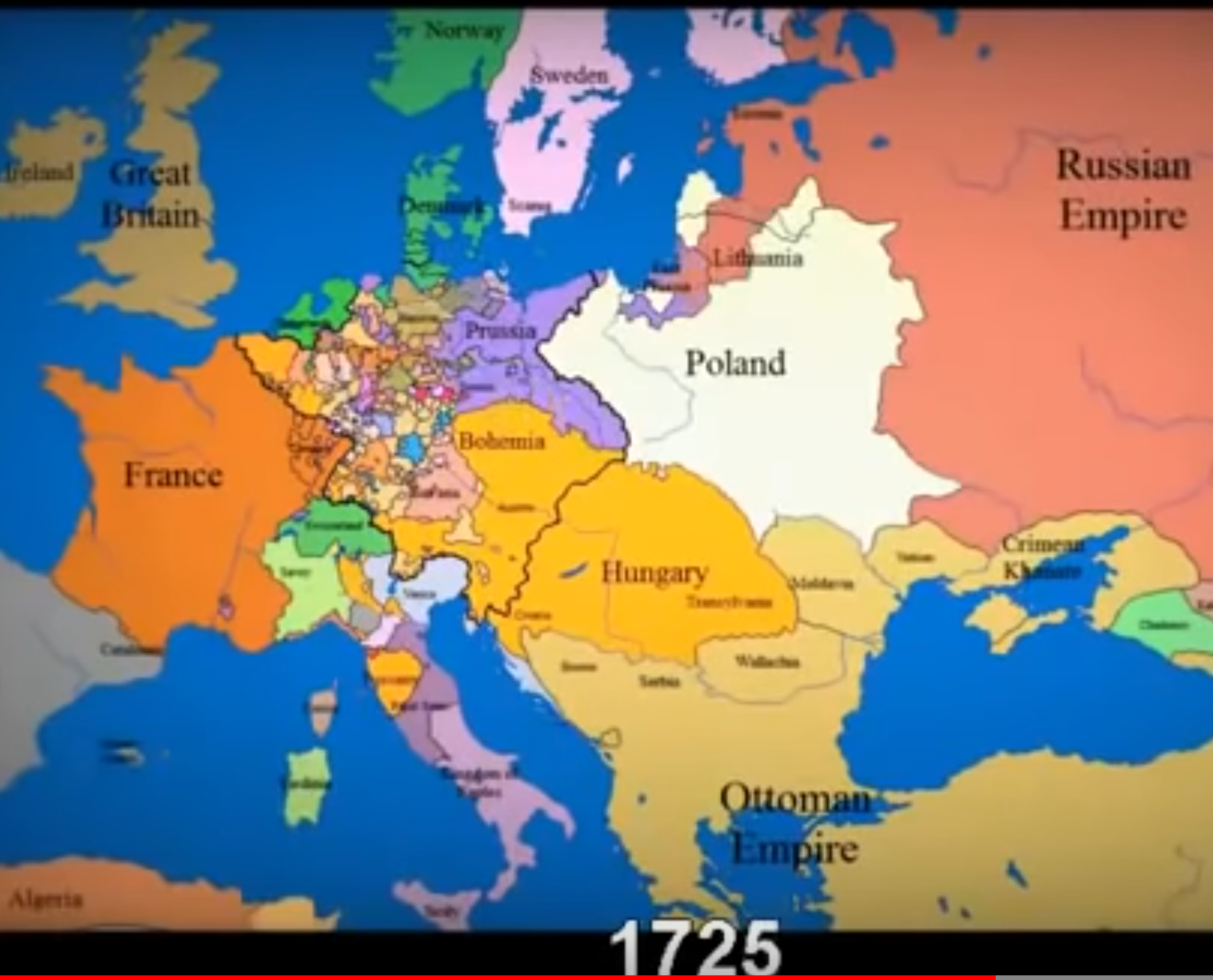 61
Helena notes:
Liberals worry about the power of the state.
“German liberals, however, did not have a state.” (Rosenblatt p. 184)
62
A distinction:
Policy reform
Polity reformation
63
On the Continent: Perpetual crisis
Continental liberals beset with polity reformation.
Conquests, wars
Boundary/border disputes
Ethnic and religious conflict
Empires
Constitutional change (govt form, procedure, the electorate)
Revolutions, secessions
Church-state issues
64
On the Continent
Beset with polity reformation, liberals impelled to throw in with
the lesser evil.
65
Britain
Tocqueville: “In England writers on the theory of government and those who actually governed co-operated with each other, the former setting forth their new theories, the latter amending or circumscribing these in the light of practical experience. In France, however, precept and practice were kept quit distinct and remained in the hands of two quite independent groups. One of these carried on the actual administration while the other set forth the abstract principles on which good government should, they said, be based; one took the routine measures appropriate to the needs of the moment, the other propounded general laws without a thought for their practical application; one group shaped the course of public affairs, the other that of public opinion.”
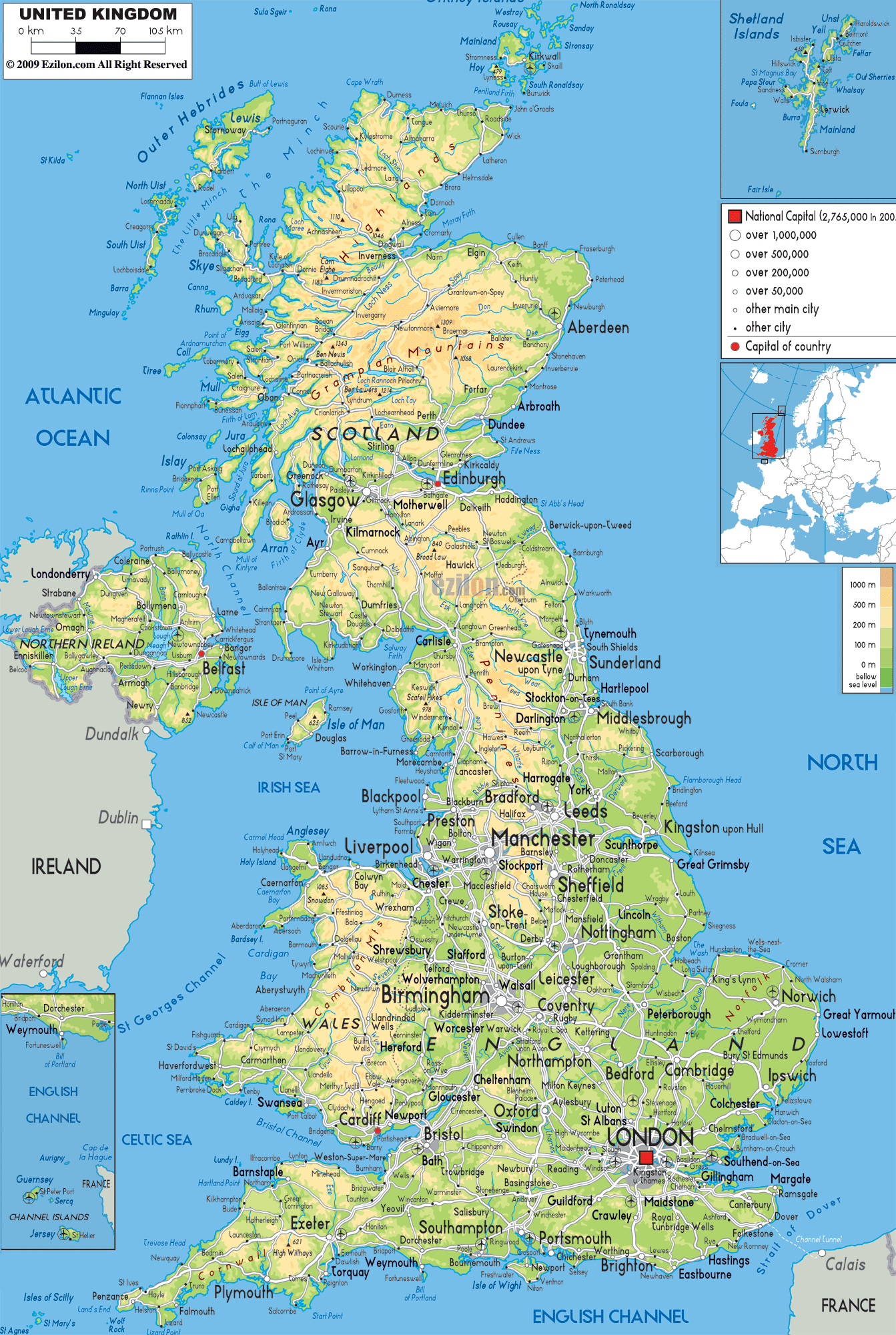 66
[Speaker Notes: The British experience is central. We should come to terms with that.]
Early translations (full or abridged)
Robertson’s Charles V: 
French: 1771
German: 1770-71
Smith’s WN (Lai 404ff):
French: 1778/79, 1779/81, 1790, 1802  
Spanish: 1792*, 1794
Italian: 1790/91
German: 1776/78/92, 1794/95/96
Swedish: Parts 1799-1801
Danish: 1779/1780
liberal burgeoning: principles, policy, ideas, system, government, plan
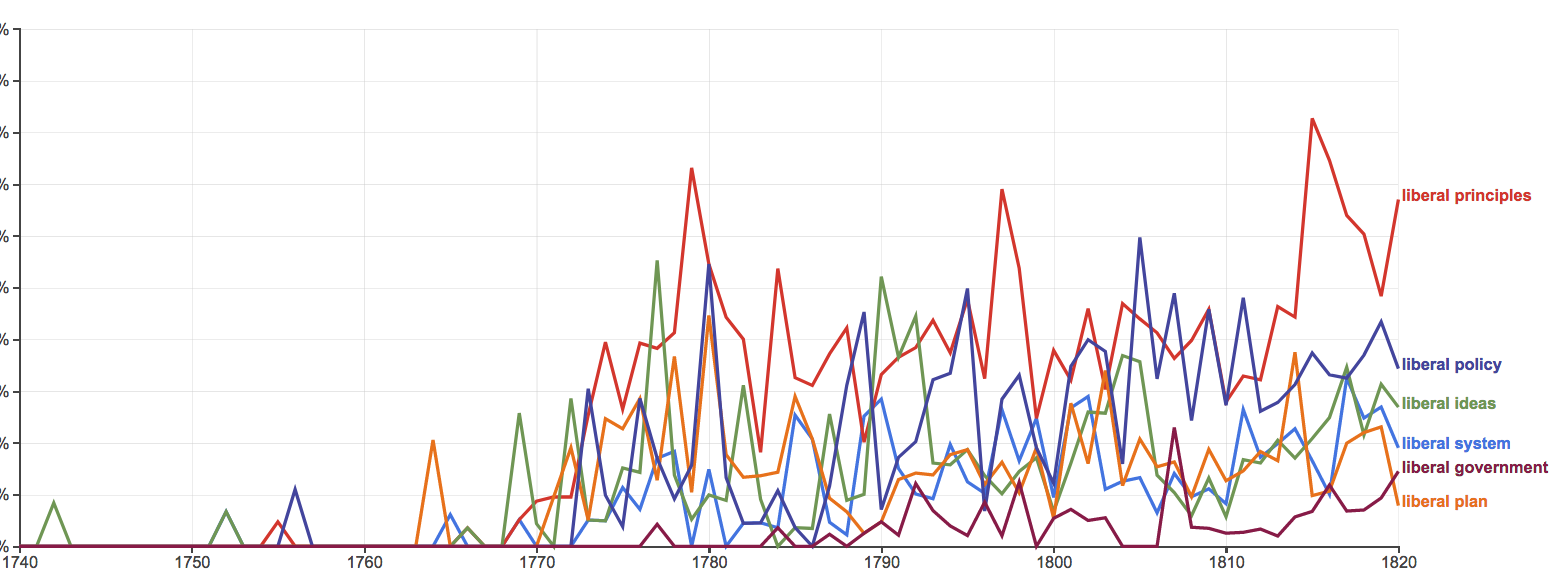 1770
1820
68
France
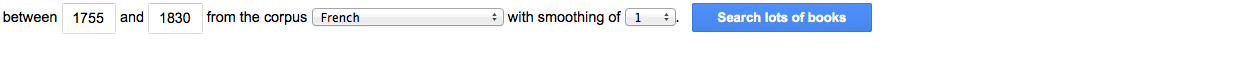 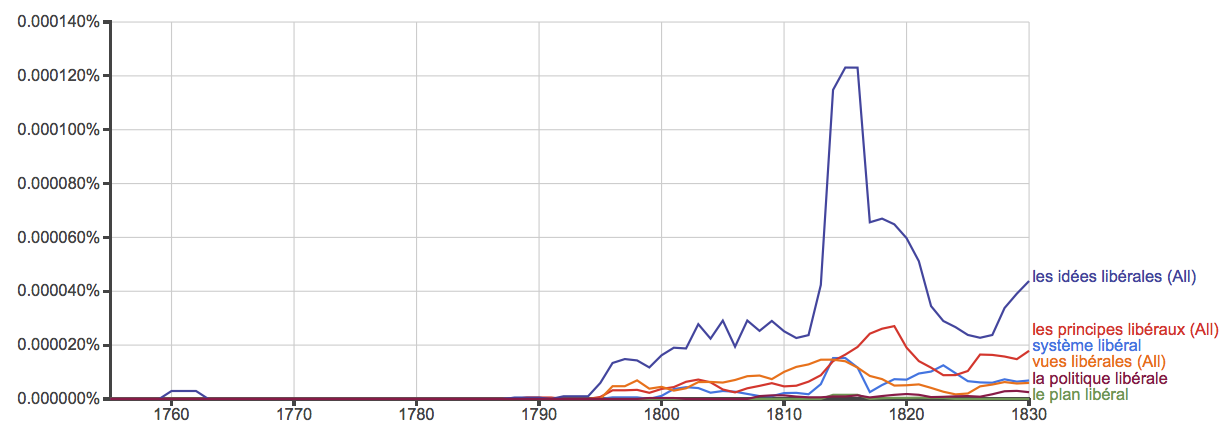 1770
1800
Spain
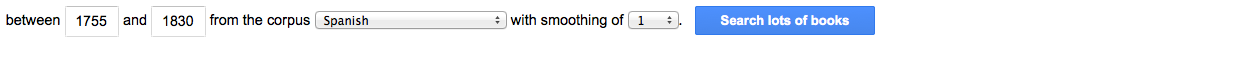 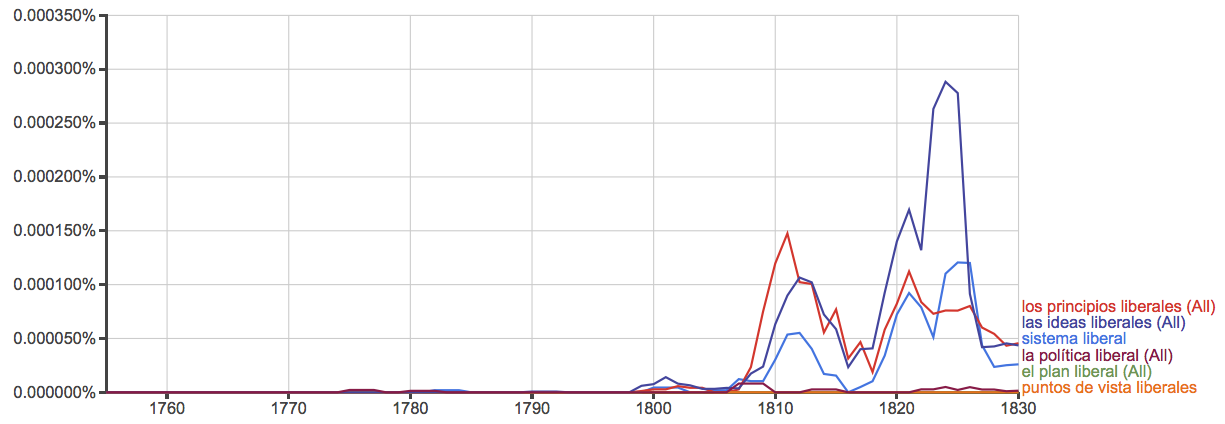 1770
1800
Italy
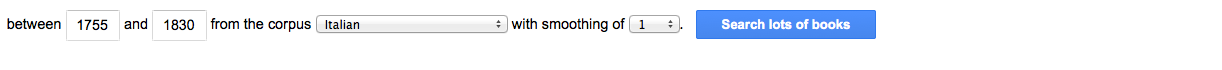 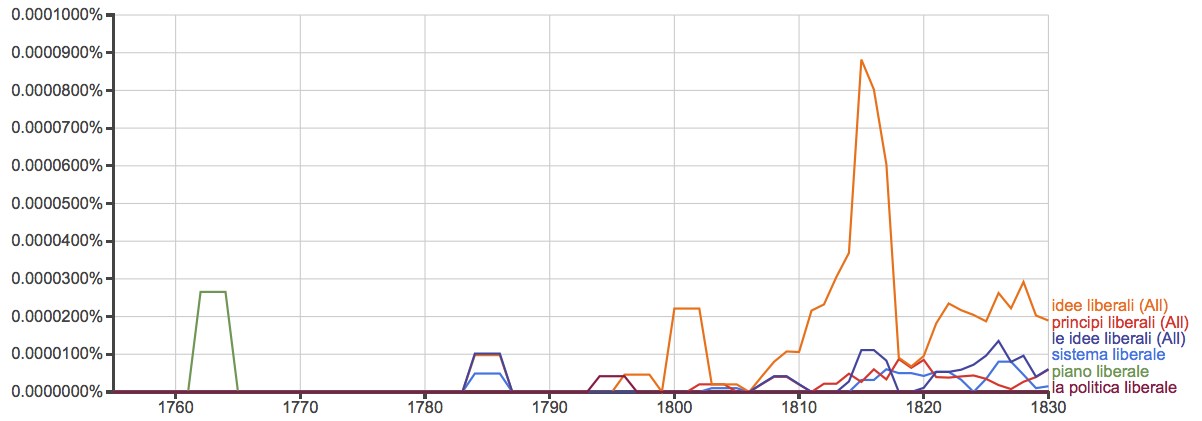 1770
1800
Germany
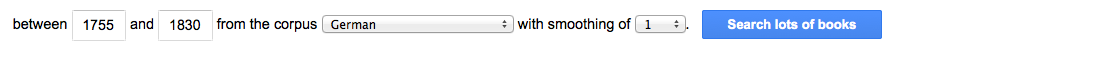 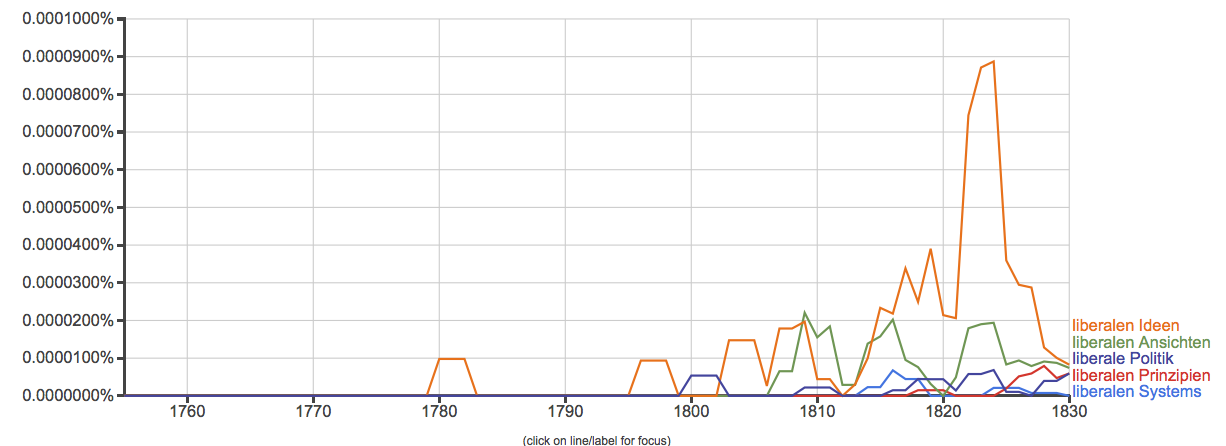 1800
1770
France
Early translations of Charles V and WN.
Smith in France 1764-66, friends in France.
David Hume in France 1734-37, 1763-66.
The French engaged Smith.
Jean-Baptiste Say (1767-1832)
“From 1794 to 1800 Say edited a periodical entitled La Decade philosophique, litteraire, et politique, in which he expounded the doctrines of Adam Smith. … In 1803 appeared Say's principal work, the Traité d'économie politique …” (Wikipedia)
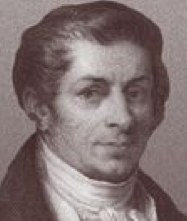 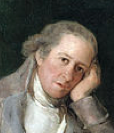 Spain
Jovellanos painted by Goya
Gaspar Melchor de Jovellanos (1744-1811)
Lawyer, author, statesman
“Though Jovellanos’ liberalism was not the product of a single influence, Smith impressed him profoundly.” (R.S. Smith in Lai p. 315)
Read WN four times.
By 1781 read and admired Charles V.
He was a leader of the Liberales!
Sweden
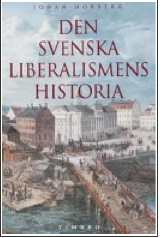 Georg Adlersparre: 
Highly Smithian
Translated parts of WN
Called himself “liberal” in 1804.
Led the ousting of the king and Liberal wing of the 1809-1810 constitutional convention!
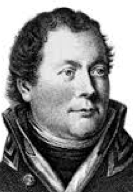 Georg Adlersparre
1760-1835
Liberal sojourns in Britain
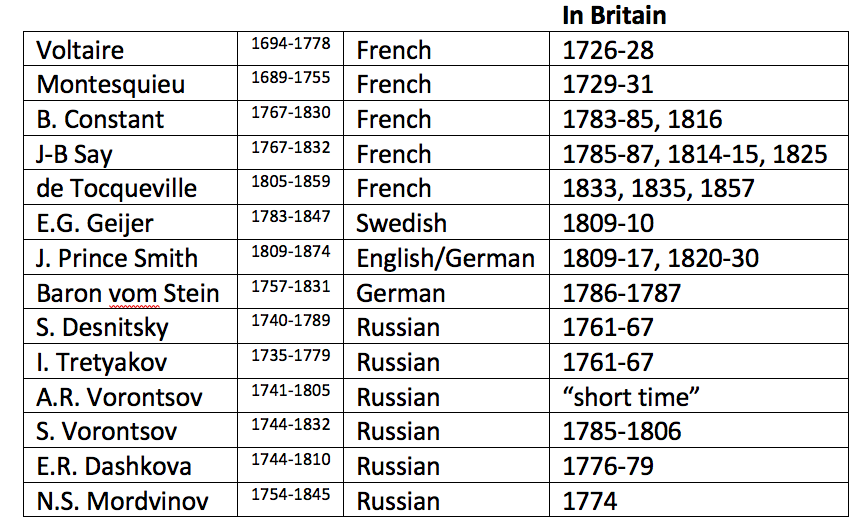 76
[Speaker Notes: After 1880, liberalism declined quite suddenly.]
Liberals like Constant
Liberal because they favored liberalism 1.0 in policy reform.

But beset by polity reformation.

Did politics with aspiration of liberalism 1.0.
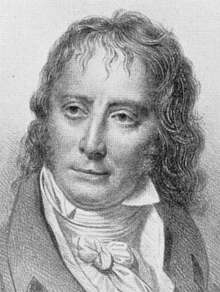 77
After 1880, Liberalism declined quite suddenly
Many said it declined because it failed.




Other explanations … I can’t go into...
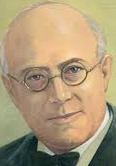 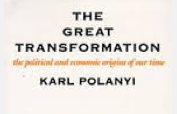 78
[Speaker Notes: After 1880, liberalism declined quite suddenly.]
The mentality of governmentalization
1880
1980
79
[Speaker Notes: Social thought shifted dramatically, toward the governmentalization of social affairs, as reflected in the ngrams of these phrases.]
Government institutions
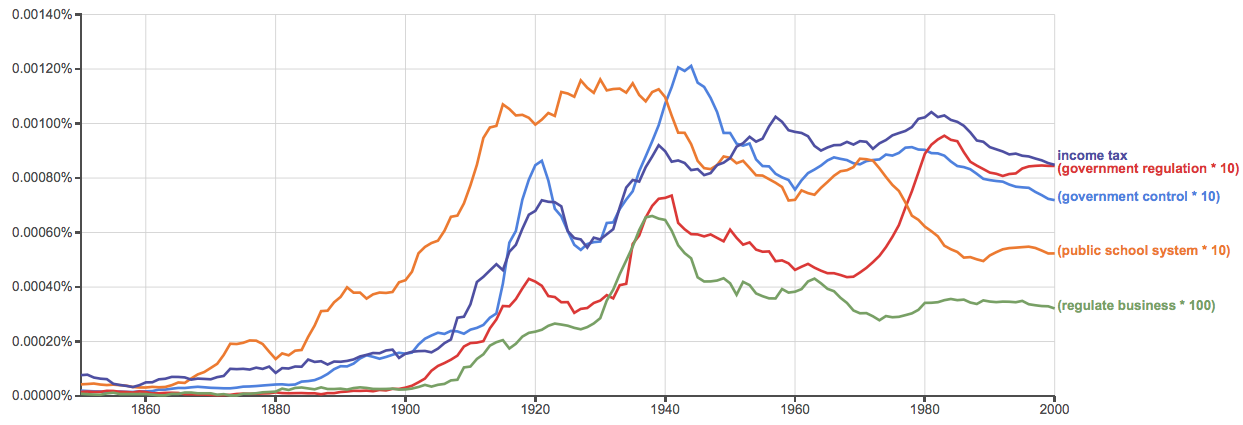 1880
1980
80
[Speaker Notes: And governmentalization rapidly advanced, and kept on advancing.]
Words changed or lost meaning
liberal
liberty
freedom
rights
justice 
property
contract
equality, equity
law, rule of law
81
[Speaker Notes: The central terms of liberal civilization changed or lost meaning, notable the word “liberal” itself.]
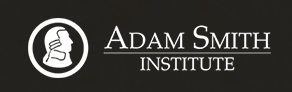 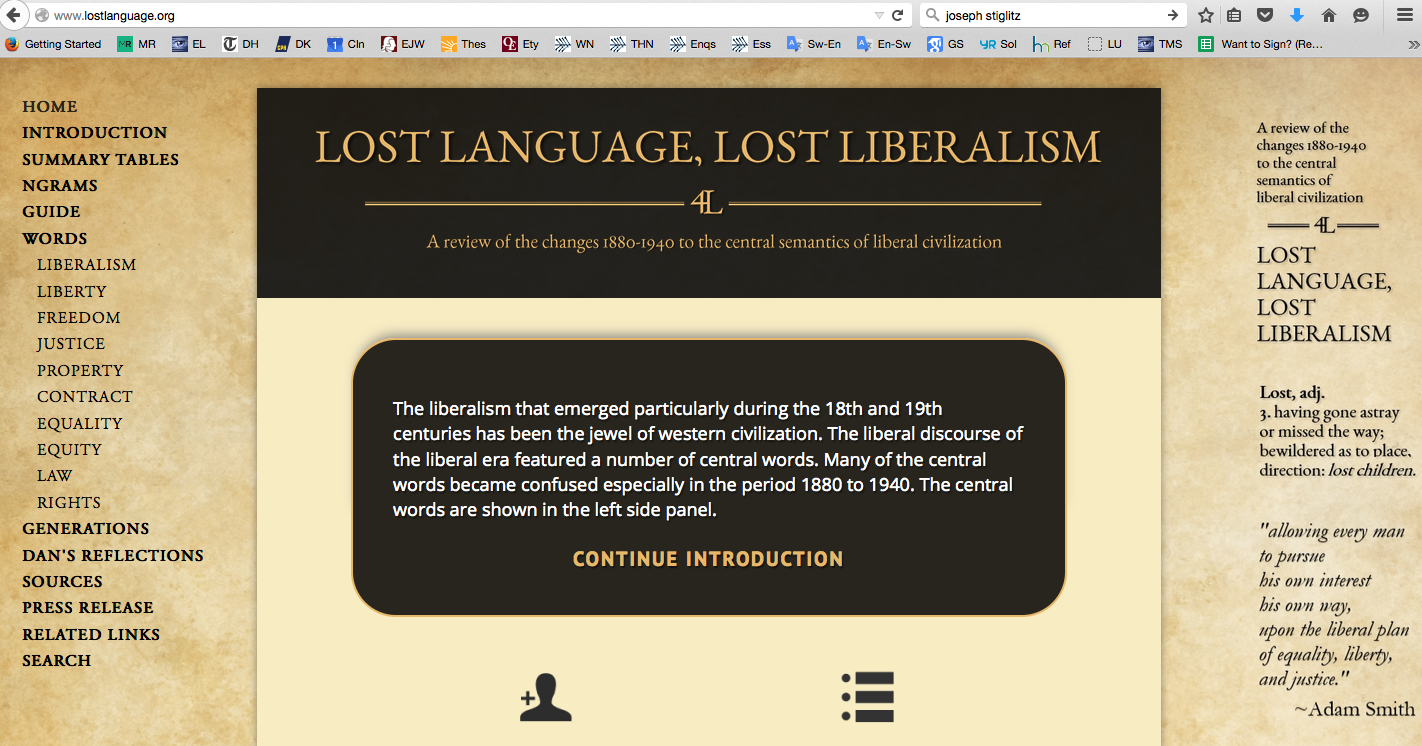 82
[Speaker Notes: At this website Ryan Daza and I have created compedia of quotations showing the semantic changes and the reactions to the changes.]
“new liberalism”“old liberalism”
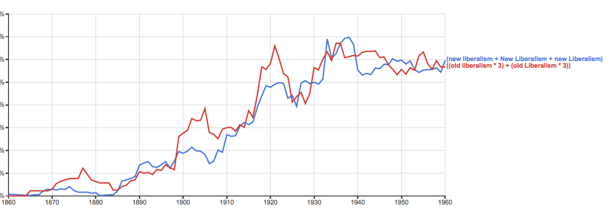 1880
83
[Speaker Notes: “Liberal” changed or lost meaning. In fact, people spoke of a “new liberalism”, and others had to resort to speaking of “old liberalism.”]
Three faces of “liberal”
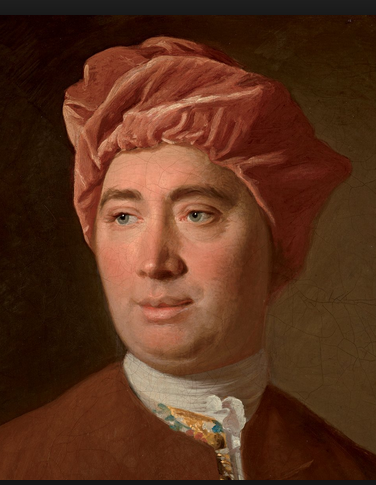 Liberalism 1.0:  The presumption of liberty

Democratism		(see Wolin p. 263)

The governmentalization of social affairs



  T.H. Green    L.T. Hobhouse  J.A. Hobson   J. Dewey  J. Stiglitz
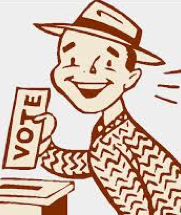 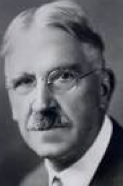 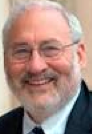 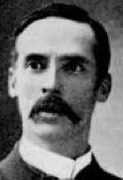 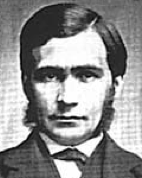 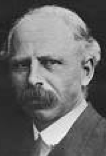 84
[Speaker Notes: It is useful to think of three faces of liberalism…]
Summary: Liberalism 1.0
A modern emergence, related to natural jurisprudence.
Maintained a presumption of “allowing every man to pursue his own interest his own way,” presupposing an integrated stable polity. 
Best understood as a policy-reform outlook.
Paramount figure: Adam Smith.
Declined from about 1880.
Language subversion followed.
Today called classical liberalism.
85
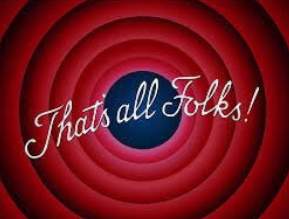 Thank youfor your attention!
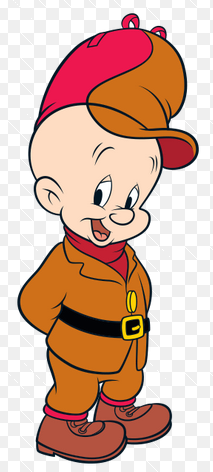 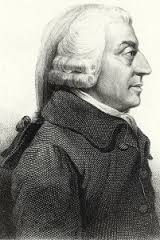 86